Art of the Renaissance:
Two Paintings

Music: ‘Miserere Mei, Deus’ by Gregorio Allegri 
            performed by the Tallis Scholars
General Studies at NSG
Exam questions
1) ‘Only those who have participated in the arts can understand the arts.’ To what extent do you agree with this statement?

2) Select a well-known example of one of the following: 
   a) a building b) a sculpture c) a painting. You should consider its intended message, its aesthetic* appeal and your personal response.    
   * by ‘aesthetic’ we refer to considerations of beauty and taste
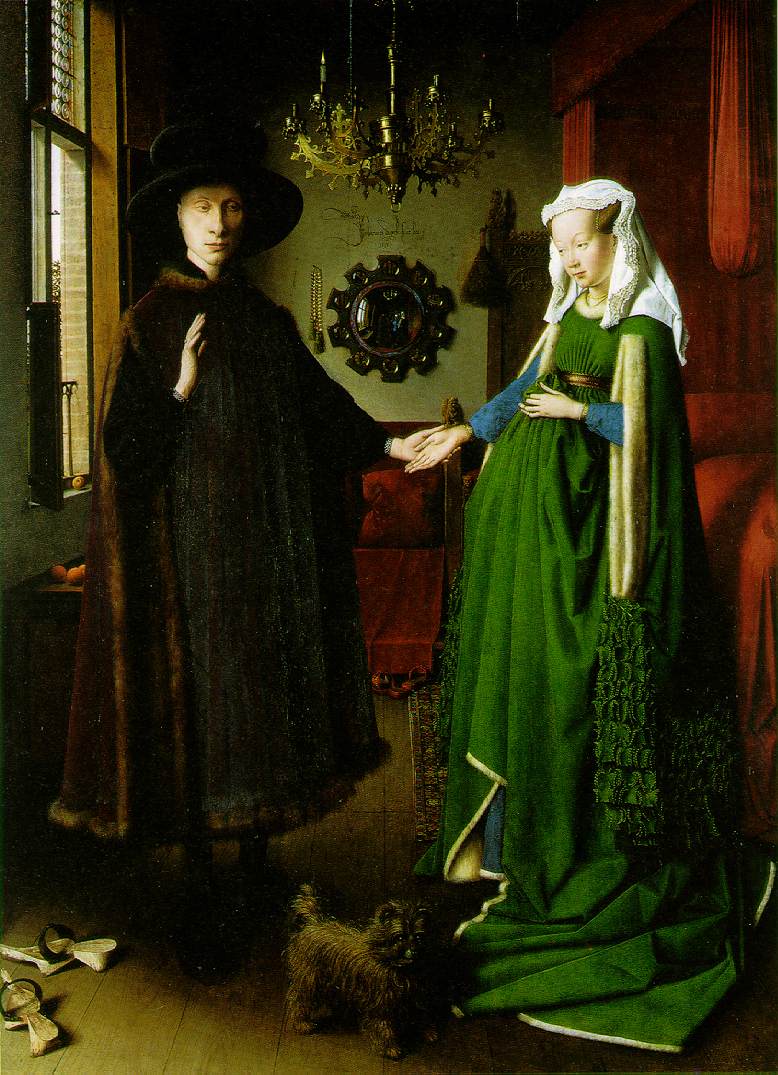 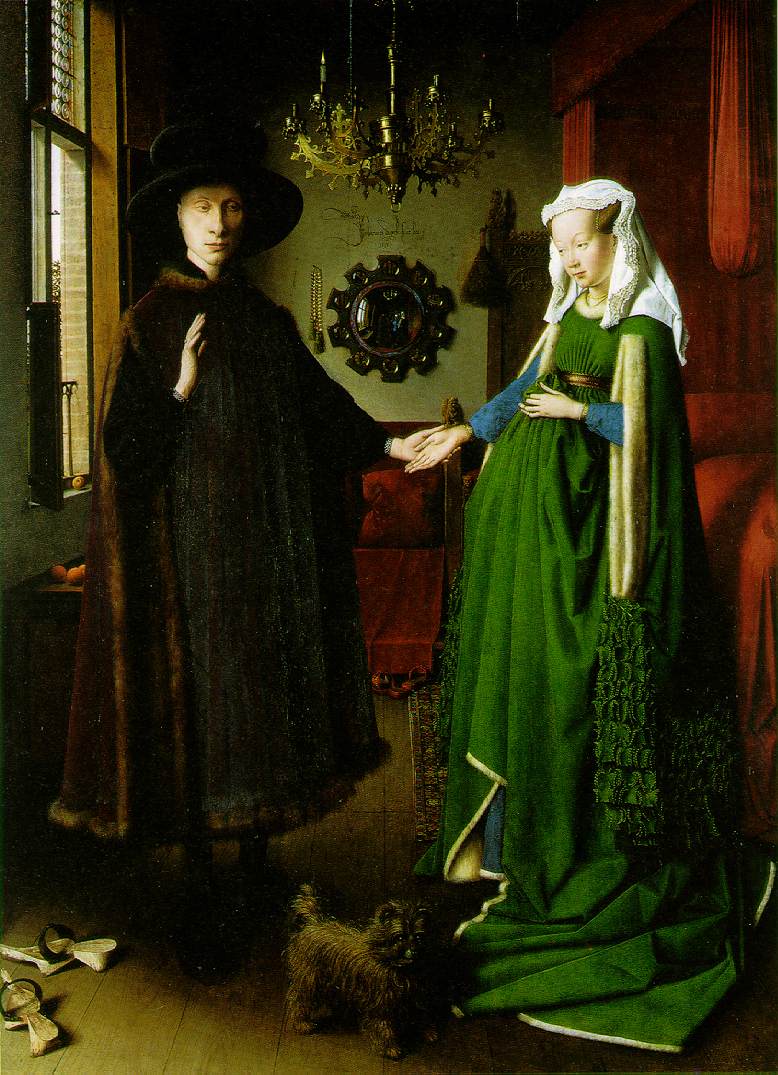 Look carefully at everything in the picture 

Memorise it
What can we remember?
Now return to the picture. 
Describe the possible significance of what you see in the painting.
Placement of the two figures
Clothing
Cherries
Patten clogs
Griffon dog
Candle
Finial
Mirror
Brush
Rosary
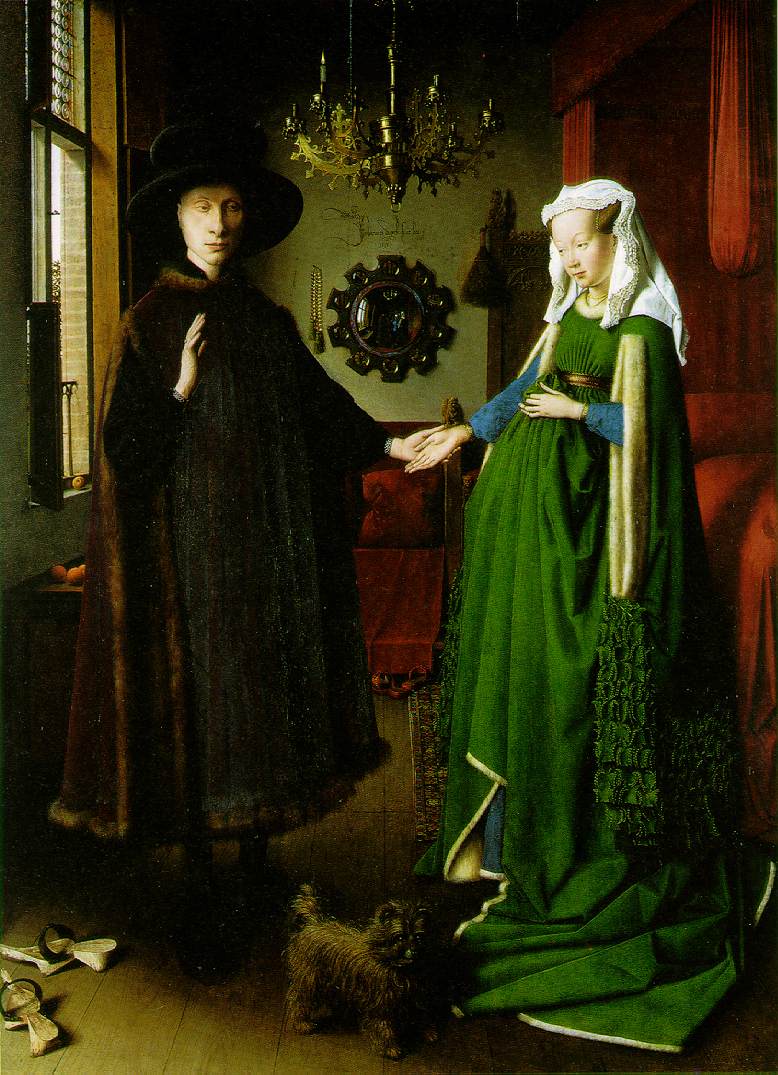 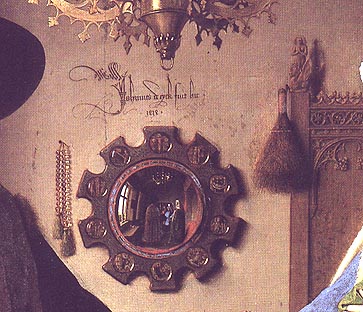 Johannes van eyck fuit hic. (was here).1434

Finial of St Margaret, patron saint of pregnancy and childbirth

Rosary and brush ora et labora (pray and work)

Two men in the background, the one in blue presumably the artist

Depictions of the Passions of Christ around the mirror
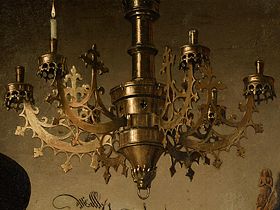 One candle alight, the other burnt out

The absent chain and pulley for lowering

Chandelier as a symbol of wealth
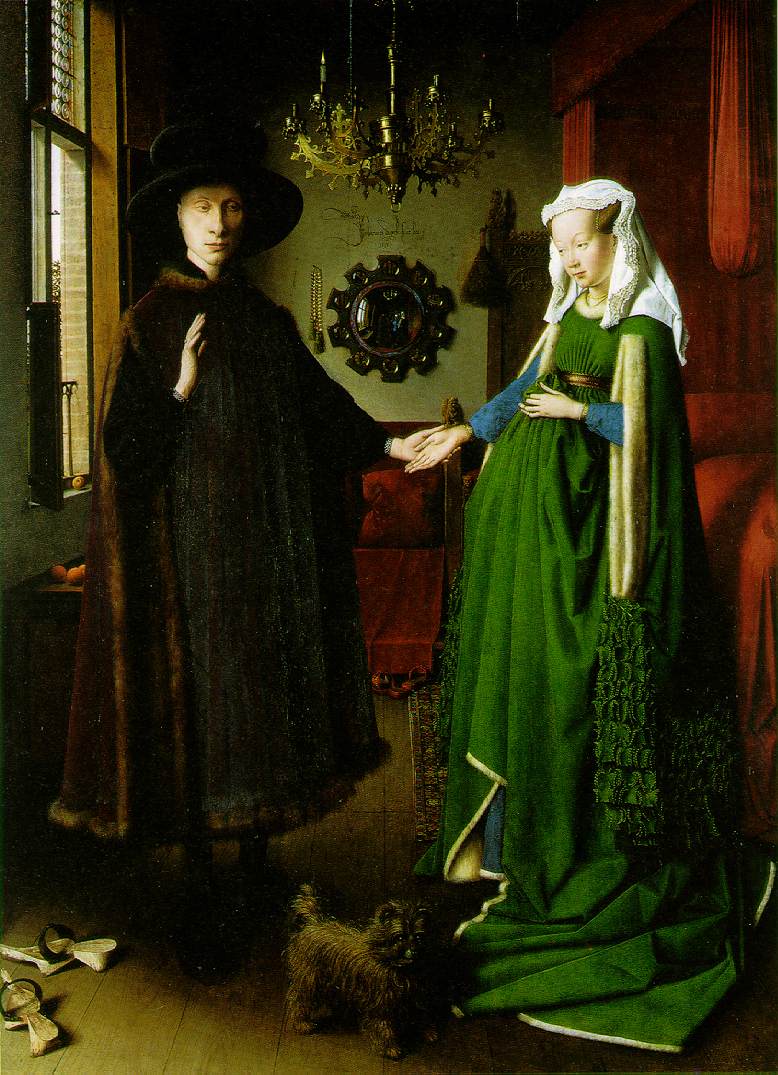 The Arnolfini Portrait (1434)

by Jan van Eyck 
(1387-1441)

Bought in 1842 for £600
by the
National Gallery
Trafalgar Square
London
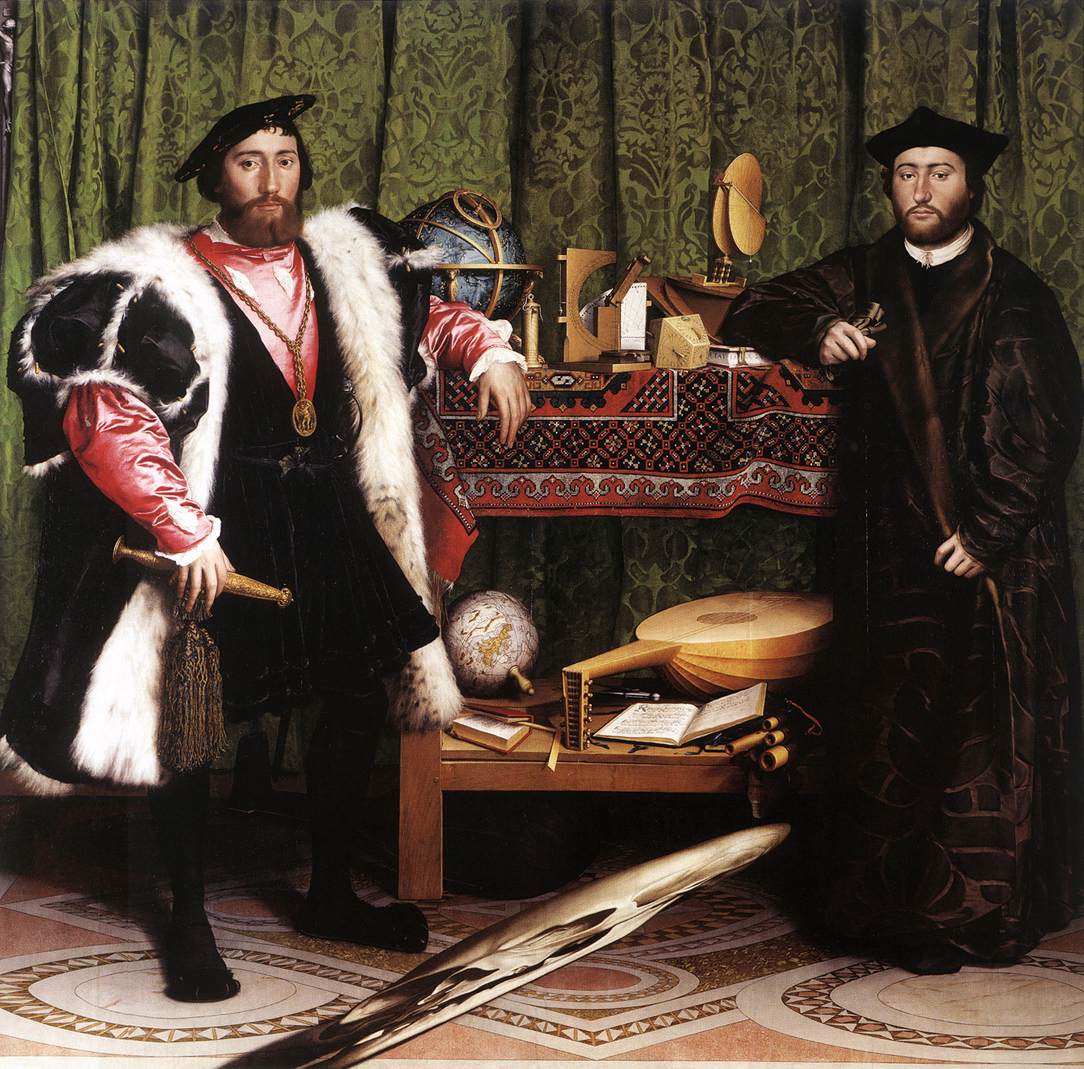 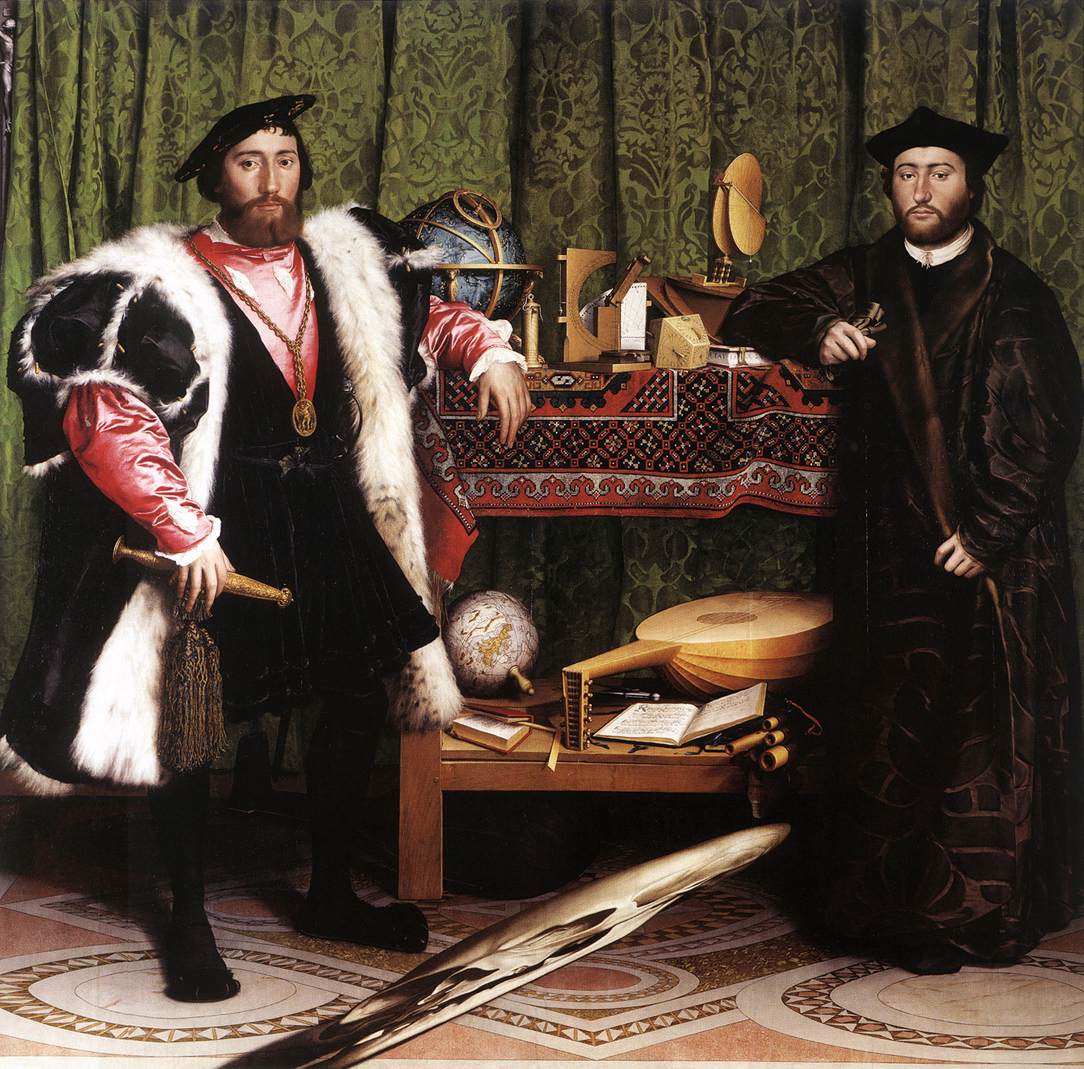 Look carefully at everything in the picture 

Memorise it
What can we remember?
Now return to the picture. 
Describe the possible significance of what you see in the painting.
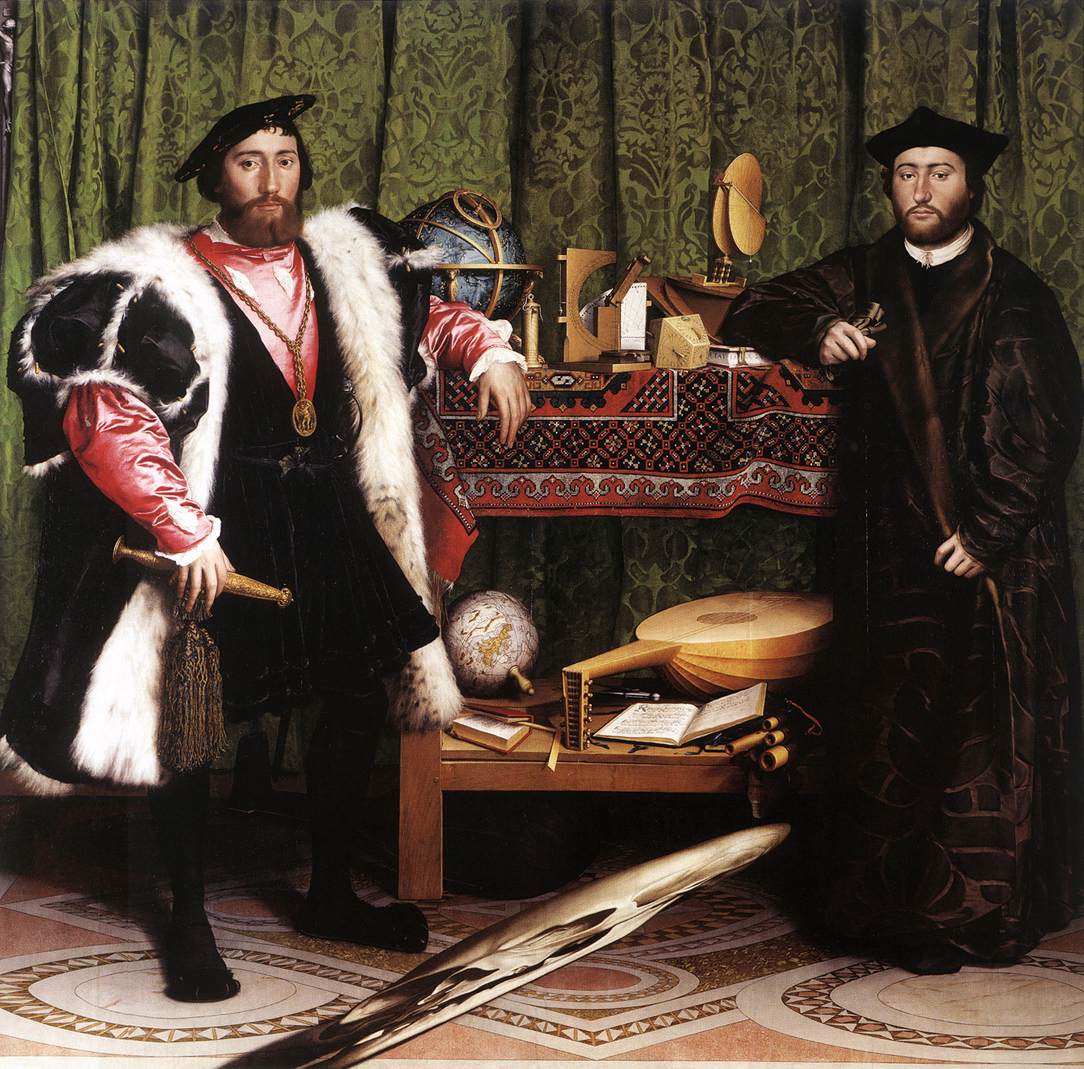 Two globes
Quadrant, torquetum, sundial
Oriental carpet
Clothing (secular and clerical)
Books
Anamorphic skull
Men (bishops/ ambassadors)
Crucifix
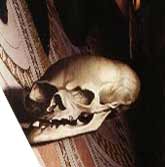 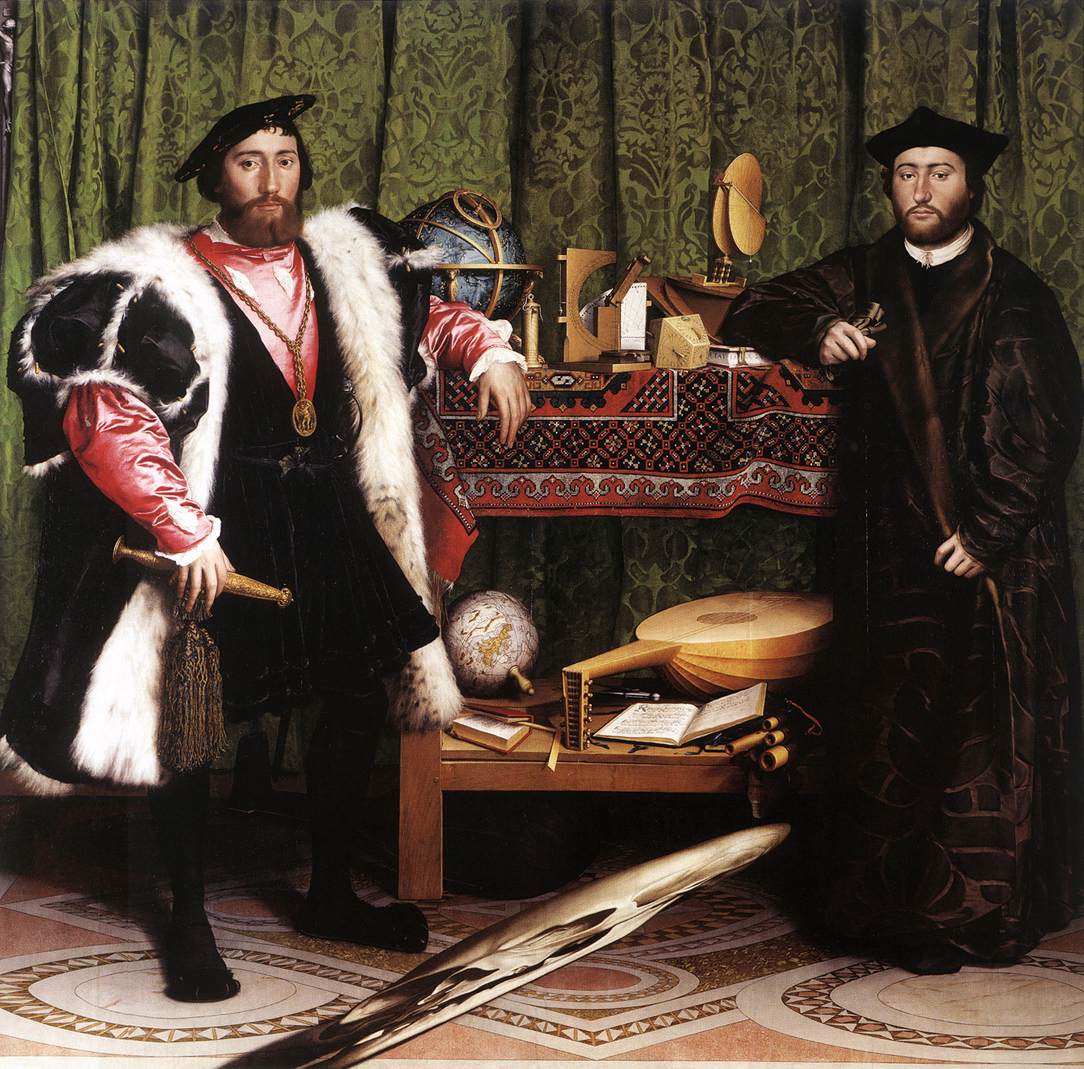 The Ambassadors (1533) 
by Hans Holbein the Younger        (1497/8-1543)
National Gallery
Trafalgar Square 
London
Email received 17 Nov 08
Hi Sir I hope you’re well,
I was hoping that you might be able to help me, well basically thetype of people I am in acquaintance with are people from private/public schools who are studying history, English literature,philosophy, politics etc and I'm finding it really hard to keep up andparticipate in any interesting conversation on an intellectual level.Therefore I want to read to books, journals etc  to  increase myknowledge, and the only person I thought would be able to recommend a good book list to me would be you!!!!!!!I'd really appreciate it if you could spare me a couple of minutes andhelp me not feel like a silly billy.Thank you VERY VERY  much
This powerpoint was kindly donated to
www.worldofteaching.com


http://www.worldofteaching.com
Is home to well over a thousand powerpoints submitted by teachers. This a free site. Please visit and I hope it will help in your teaching